Escortvisual analytics for large scale sensor trajectories for detecting anomalous behaviors
LOAI HAMDY – AHMED WAEL – AMR ALI FARAG – MINA KAMAL 
Supervised by : DR.MAI SHEHALY
October 3, 2016
PROBLEM DEFINETION
Nowadays there are many places might be crowded by traffic problems, which is a very difficult for the security personal to handle alone by human capabilities.
Identifying regular patterns is crucial to help urban planners.
Identifying anomalous behavior helps security analysts.
Collecting data is very important to make an accurate analyses to detect what ever you want.
Background
Using sensor trajectories in Lekagul Nature Preserve to protect endangered animals[2].
There are several systems that used visual analytics for large scale trajectories for several purposes such as (Marketing-security).
Large amounts of tracking data is available nowadays in different types (e.g.: GPS Data trajectory, RF-id Data trajectory, Sensor Data trajectory,… etc.) which poses a lot of challenges on the analysis process. 
Trajectory analysis focuses on searching for trajectories that have similar features within a given trajectory set (classification or clustering).
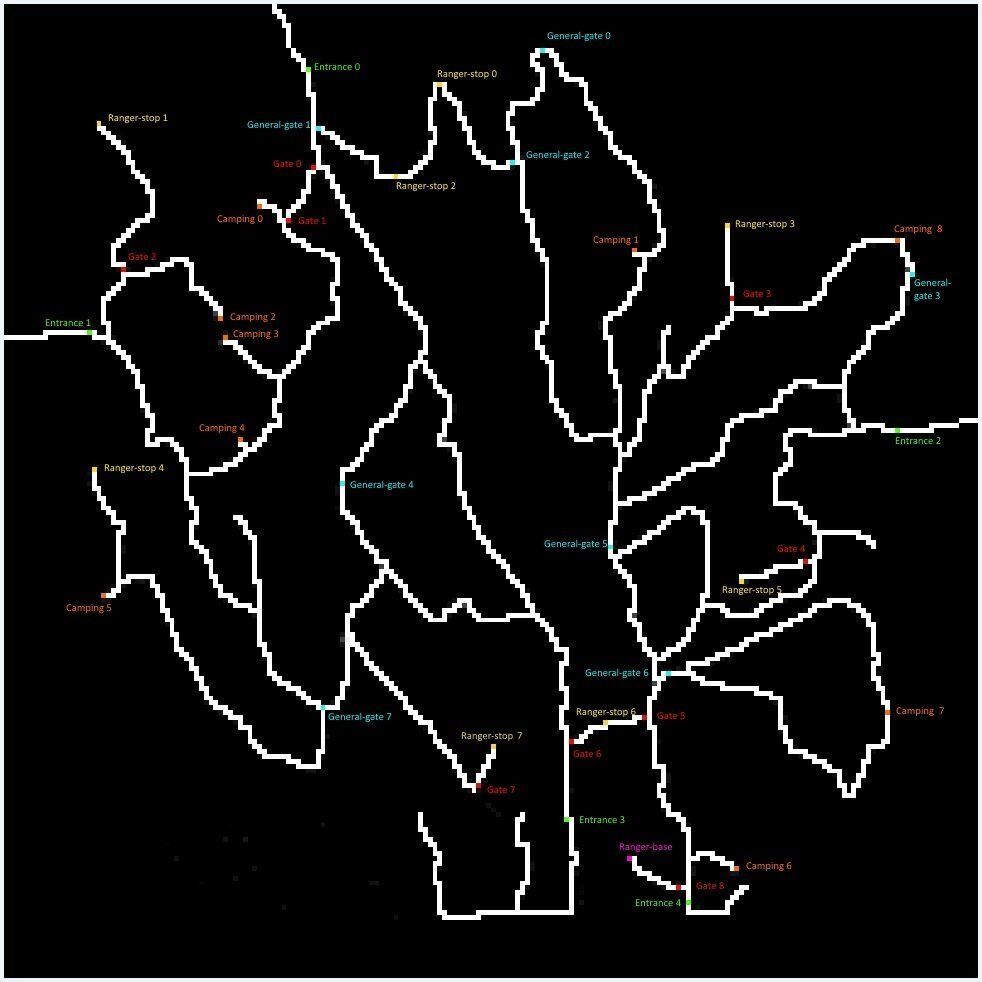 http://vacommunity.org/VAST+Challenge+2017+MC1
Similar systems
SmartAdP system for selecting billboard locations based on GPS trajectories of taxi[1].
[1] Liu, Dongyu, et al. "SmartAdP: visual analytics of large-scale taxi trajectories for selecting billboard locations." IEEE transactions on visualization and computer graphics 23.1 (2017): 1-10.
Our aim
In this project we aim to solve the traffic problem by decreasing the human error and increasing the precision of detecting anomalous behaviors.

Combining the power of machine learning and human expertise, this system learns the normal patterns or behaviors of cars and get out the time, location of any anomalous behavior
Supporting the detection of anomalous behavior through comparison to the studied normal patterns . 
By putting an electronic system to detect the anomalous behavior it will help Politically in the country.
System Overview
Patterns
Raw Data
Raw Data
Alerting security
Possible Scenarios
Data pre- processing
Visual Analyses
Trajectory Analyses
Algorithms
Data
Source: IEEE VAST Challenge 2017 (Sensor data trajectory) 	http://www.vacommunity.org/VAST+Challenge+2017+MC1
 Source: GPS Data trajectory
There are a lot of cars passes daily in a specific road,  so we should disguise vehicles target from each other.
its must to be connected with the GPS to detect the location of cars number in the specific place.
excel raw data.()
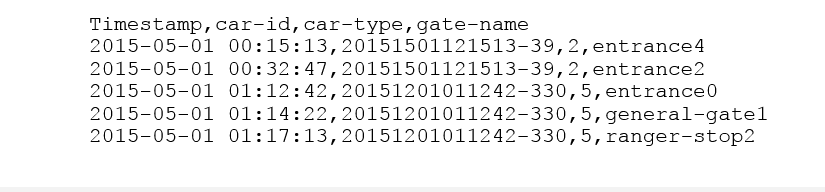 Data pre-processing
Raw Data
Alerting security
Conclusion
Possible Scenarios
Data pre- processing
Visual Analyses
Trajectory Analyses
Algorithms
Project Demo
Trajectory Clustering
Raw Data
Alerting security
Possible Scenarios
Data pre- processing
Visual Analyses
Trajectory Clustering
Algorithms
Trajectory Clustering
We will use the K-nn algorithm.
KNN can be used for both classification and regression predictive problems. However, it is more widely used in classification problems in the industry.
K-nn Algorithm depends on 3 important aspects:
1. Ease to interpret output.
2. Calculation time.
3. Predictive Power.
Possible Scenarios
Raw Data
Alerting security
Possible Scenarios
Data pre- processing
Visual Analyses
Trajectory Clustering
Algorithms
Scenarios Comparison
User start investigating and analyzing different scenarios and start putting a conclusion for what happened.
Alerting security
Raw Data
Alerting security
Possible Scenarios
Data pre- processing
Visual Analyses
Trajectory Clustering
Algorithms
Project plan
ANY QUESTIONS